Embedded Operating system security
Embedded operating systems
Special purpose, often limited, operating system

Primary goals:
Reliability
Operate with limited system resources
Small size (either in LOC or physically)
[Speaker Notes: An embedded system is any computer system that isn’t a general-purpose PC or server operating system]
Where do we find them?
…Everywhere
ATMs
GPSs
Smartphones
Printers
Fax Machines
Firewalls
Switches
Routers
Drones
Watches
Microwaves
Ovens
Thermostats
Cars
Game Consoles
3D printers
Coffee Makers
Refrigerators
Toasters
Tablets
Headphones
Traffic Lights
Elevators
Cameras
POS terminals
Smoke Detectors
Vending Machines
Gas Pumps
Parking Kiosks
Satellites
Telescopes
Rovers
Amusement rides
HVAC equipment
…etx
Common operating systems
VxWorks
Applications:
Clementine spacecraft
Deep Impact space probe
Mars exploration rovers Spirit and Opportunity
Mars Phoenix Lander
Common operating systems
Various version of Windows
XP – 10
…oh goody (-_-)

Windows 7, for example requires only:
1 GHz x86 or amd64 processor.
512 MB of system memory (1GB recommended for amd64)
1 GB free space on hard disk drive (HDD) or flash-based Solid State Drive (SSD) (4 GB recommended)
“Common” operating systems
QNX
Applications:
Blackberry phones and tablets
Multiple subversions tailored for specific tasks
Automotive
Medical
Realtime Embedded systems
Common operating systems
SCADA: Supervisory control and data acquisition
Applications:
Equipment monitoring in large industries
[Speaker Notes: equipment monitoring in large industries and anywhere automation is critical.]
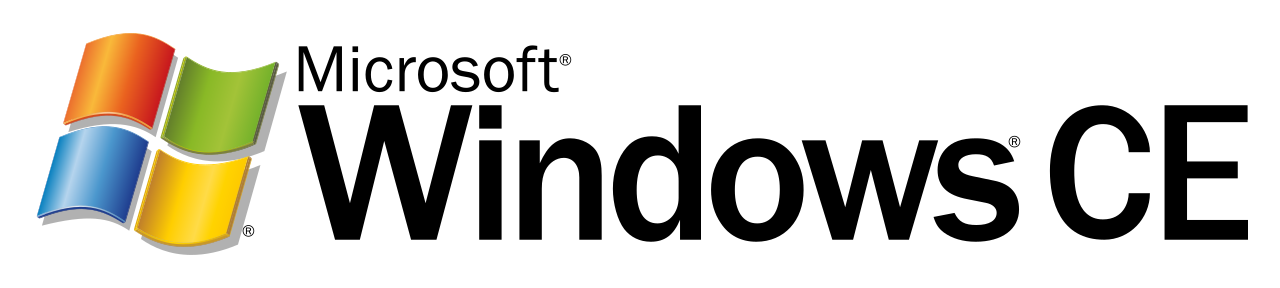 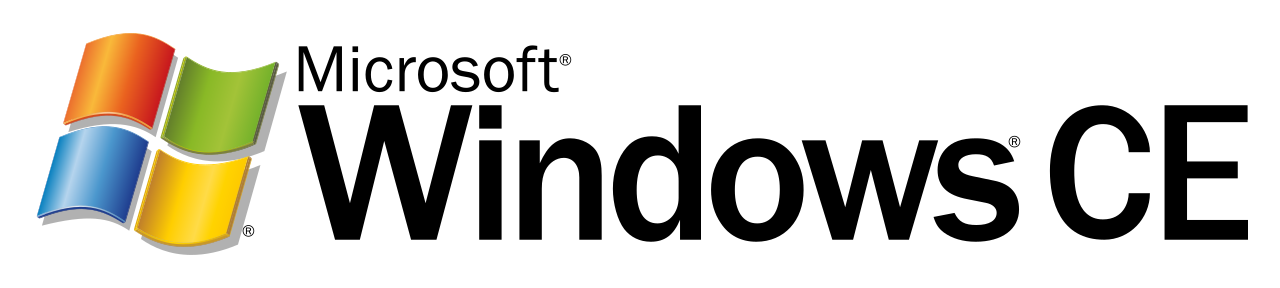 Why is “WinCE” scary?
Windows CE is a different operating system and kernel
 It is not a trimmed-down version of desktop Windows
 It is not Windows XP Embedded 
which is NT-based

Windows CE is…
Why is “WinCE” scary?
Windows CE is a different operating system and kernel
 It is not a trimmed-down version of desktop Windows
 It is not Windows XP Embedded 
which is NT-based

Windows CE is…DOS based
Uses
Industrial Controllers
Digital Cameras
Print-Copy-Scan Multifunction Printers
“Features”
Latest Release: June 2013
The Platform Builder IDE is integrated into Microsoft Visual Studio as plugin
Which is pretty standard for Microsoft Development
No “Current Working Directory” concept
All File paths are static
Limited encryption libraries
Prefers to do all its “talking” in plain text
Even over networks
Threats and vulnerabilities
There's a fad currently going on in the IT world

I.O.T
IOT
The popularity of IOT has increased the number of Internet facing devices
Thus making many more possible targets

This is where DDoS attacks get their firepower

Most IOT devices are wireless
Or at least use WiFi for communication
Physical vulnerability
Most embedded systems are intended for automation or data gathering
Meaning they are often where people aren’t
Programming errors
Were human…mistakes happen
Remember Heartbleed?
Hardware limitations
Most embedded systems are design to run on minimal hardware

This opens the door to:
Buffer overflow attacks
Memory management
Input parsing
Access control
Limited system resources, means not a lot of extra space for “toys”
Good random number generators
Complex cryptographic libraries
Remember PublicKey/PrivateKey > pre-shared key
But takes 100 times as much computing
Elaborate password checking routines
Best practices for security
Minimize the attack surface
Least privilege
Restricting network access
Defense in depth
Diversity in defense
Secure the weakest link
Fail-safe stance
Assume external systems are insecure
Secure by default
Simplicity and usability
Upgrade or replace embedded systems that can’t be fixed or pose an unacceptable risk
[Speaker Notes: Minimize the attack surface - reduce the number of attack vectors into the system. Turn off features, services and access not necessary for most users.
Least privilege – assigning just enough privilege to an application, task or process to achieve the job at hand. To high a privilege level allows for unwanted access or behavior.
Defense in depth –rely on more than one layer of defense and don’t count on any one layer as providing complete protection.
Diversity in defense – use different types of defense, different devices, software or vendors.
Secure the weakest link – as with any system, it’s only as good as its weakest component. Similarly for security the most insecure component, interface or application is the most likely avenue of attack.
Fail-safe stance – expect vulnerabilities to be found, expect physical and remote attacks on the system.
Assume external systems are insecure – don’t make assumptions about what other devices your product will be connected too. It’s safer to assume that external devices are insecure and that your device is connected to a wide-open network.
Secure by default – set the default configuration and behavior of the system to be as secure as possible. Turn off features, services and access not necessary for most users.
Simplicity and usability – in general a good design principle. Simpler designs are less likely to have security bugs and vulnerabilities, easier to understand and audit, and easier to test.]